БЕЗОПАСНОЕ ПОВЕДЕНИЕ НЕСОВЕРШЕННОЛЕТНИХ В СЕТИ ИНТЕРНЕТ
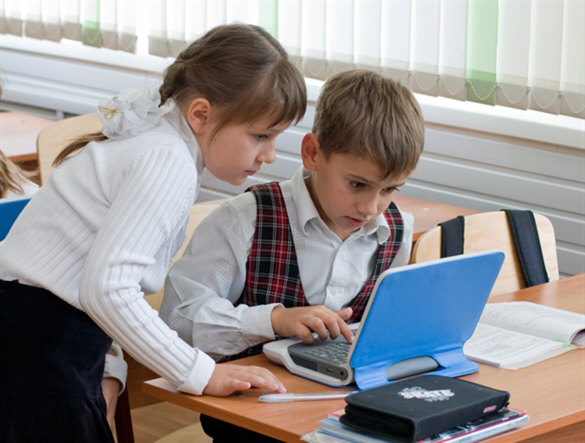 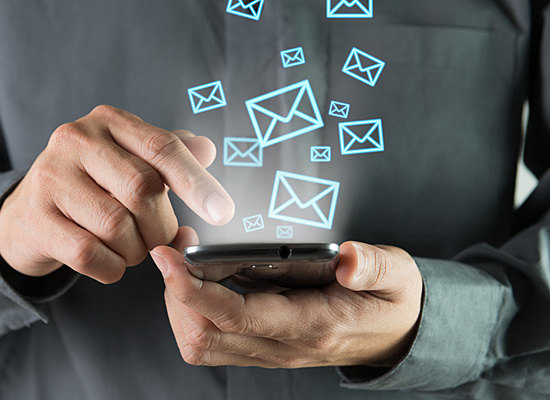 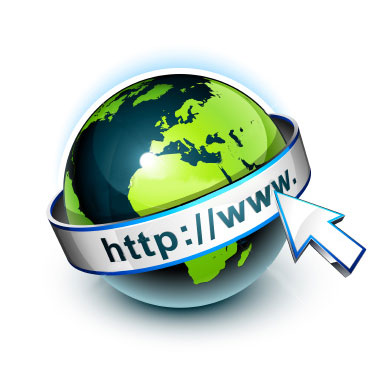 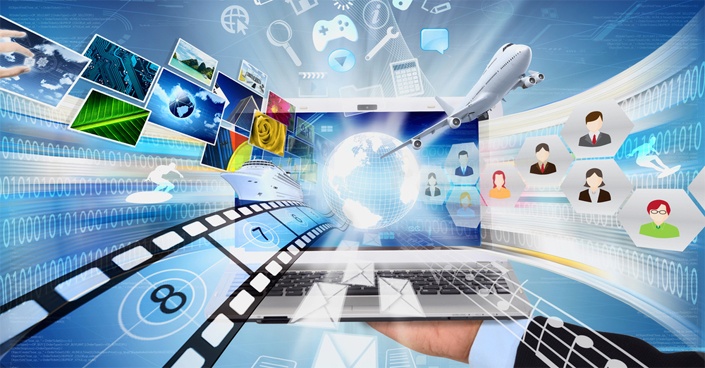 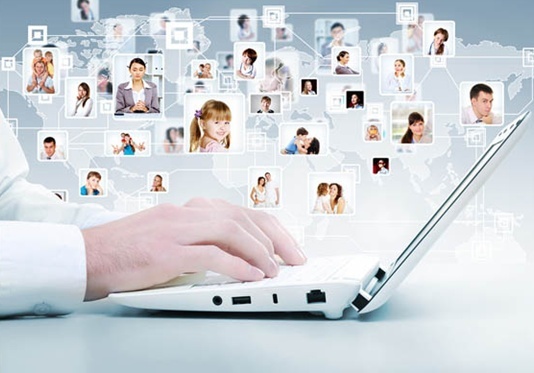 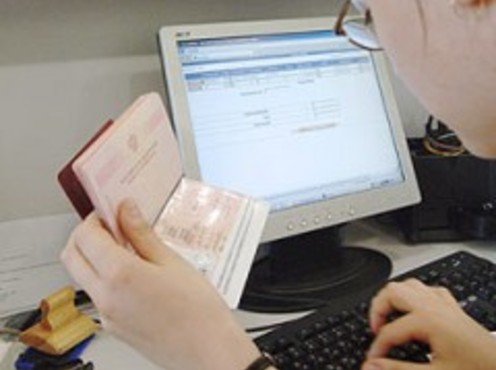 НЕДЕЛЯ БЕЗОПАСНОГО ПОВЕДЕНИЯ В СЕТИ ИНТЕРНЕТс 3 по 9 апреля 2017 года
Информационно-развлекательный сайтПЕРСОНАЛЬНЫЕДАННЫЕ.ДЕТИ
Правила
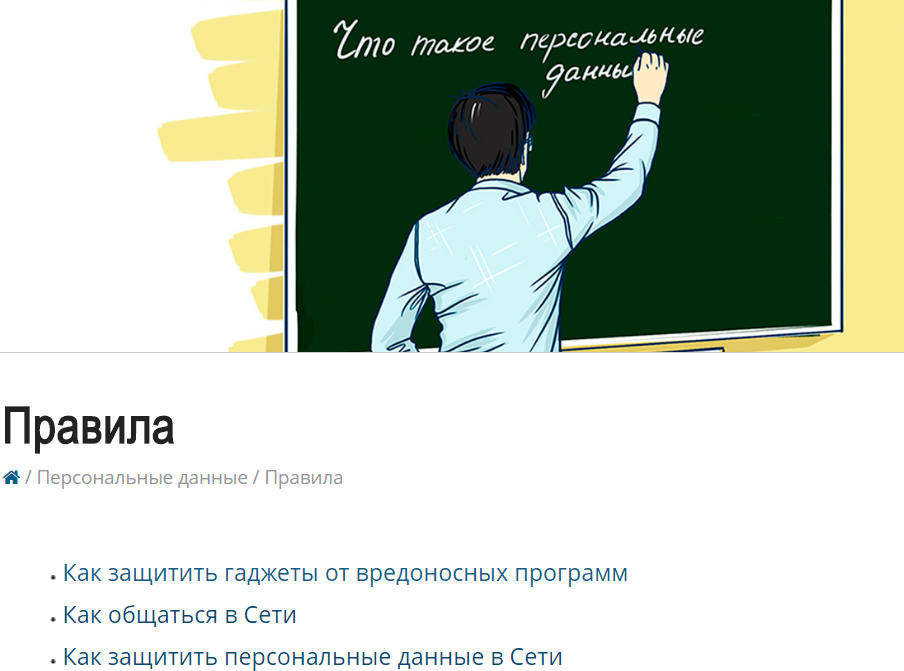 ТЕСТЫ
Вопросы теста
Вопросы теста
Правильный ответ
Вопрос теста
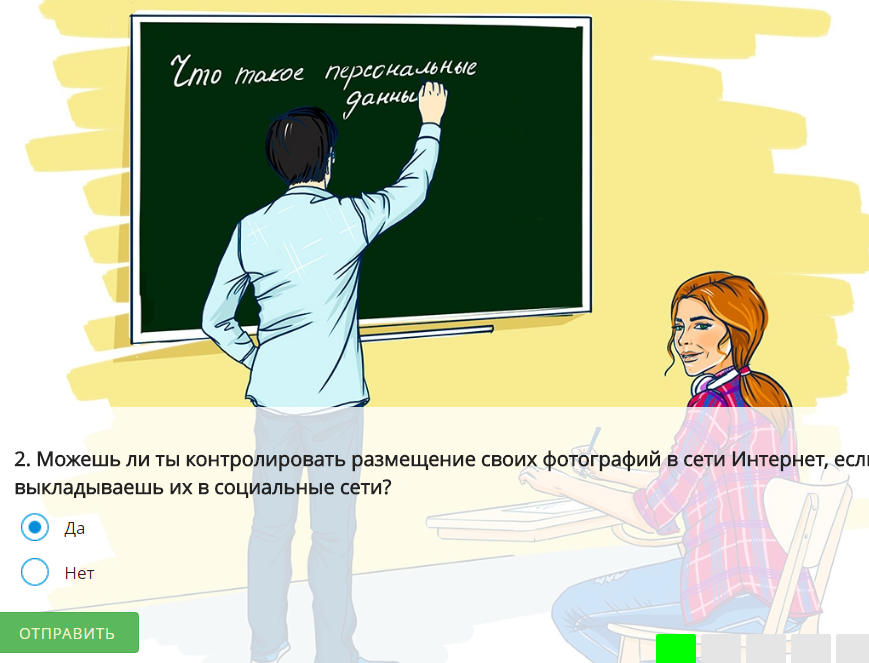 Правильный ответ
Вопрос теста
Правильный ответ
Вопрос теста
Правильный ответ
ИГРЫ
КОНКУРСЫ
ВИДЕОРОЛИК О ЗАЩИТЕ ДЕТСКИХ ПЕРСОЛНАЛЬНЫХ ДАННЫХ
«Практическая психология безопасности: управление персональными данными в Интернете»https://cctld.ru